АО «НК «Қазақстан темір жолы»ИТОГИ ДЕЯТЕЛЬНОСТИ ЗА 2023 ГОД ИОСНОВНЫЕ ЗАДАЧИ НА 2024 ГОДПО РЕГУЛИРУЕМЫМ УСЛУГАМг.Астана24.04.2024
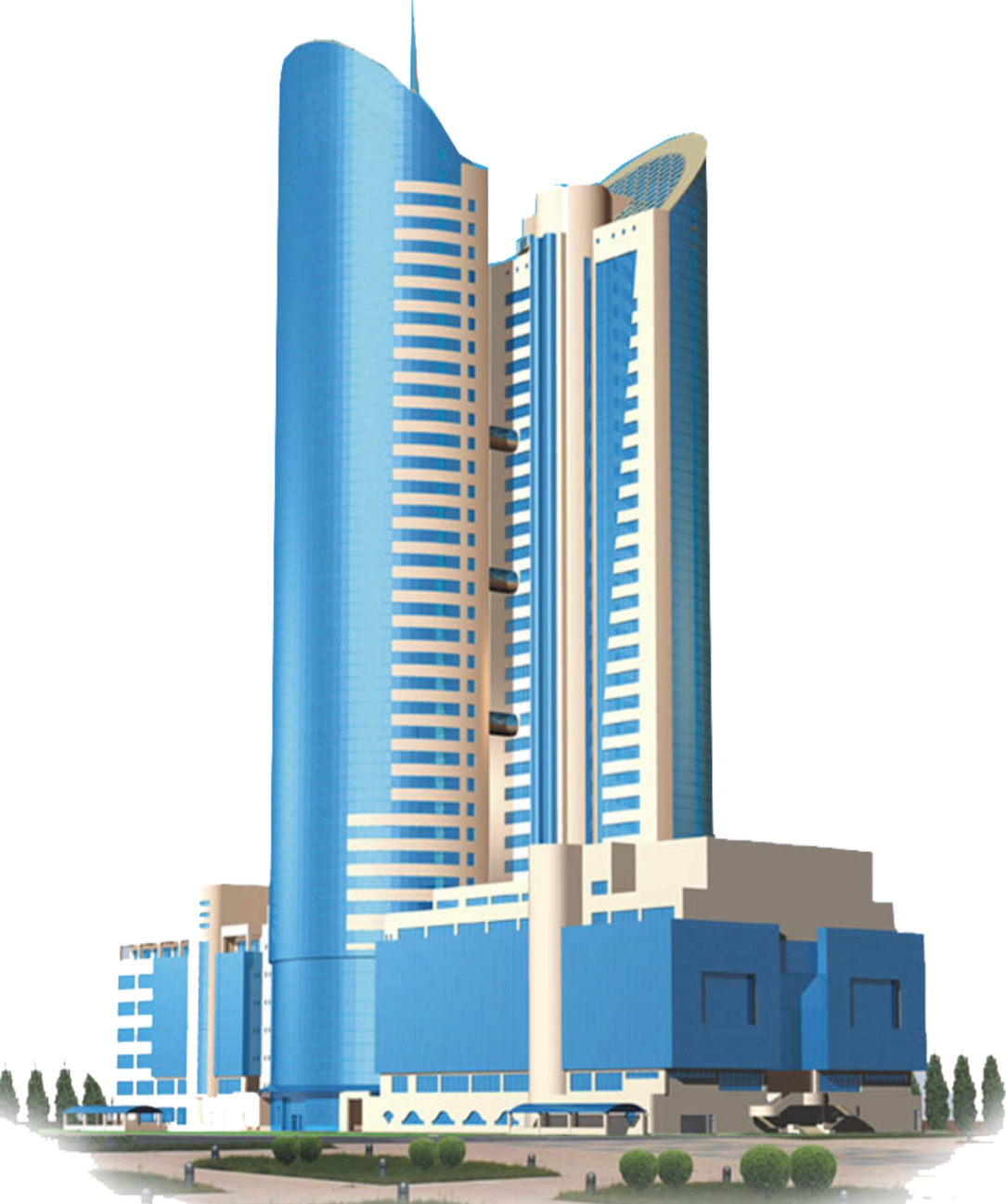 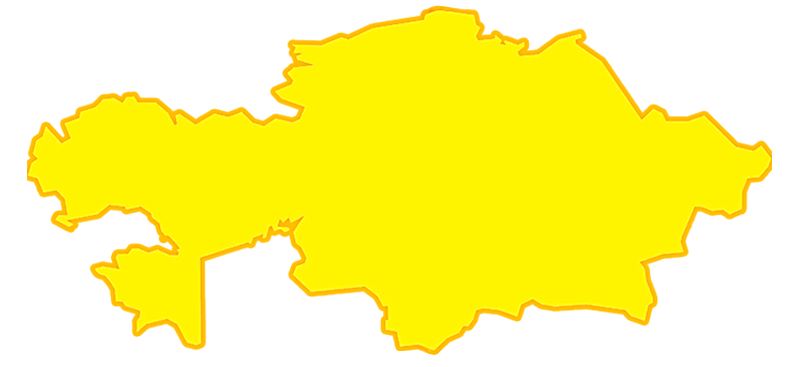 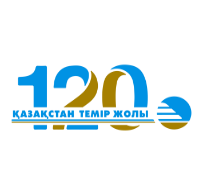 СОДЕРЖАНИЕ ОТЧЕТА
Общая информация
Об объемах предоставленных регулируемых услуг;
Об основных финансово-экономических показателях монопольной деятельности за 2023 год;
О постатейном исполнении тарифной сметы на регулируемые услуги магистральной железнодорожной сети за 2023 год;
Об исполнении инвестиционной программы за 2023 год;
О качестве предоставляемых услуг;
О проводимой работе с потребителями регулируемых услуг;
О перспективах деятельности (планы развития).
2
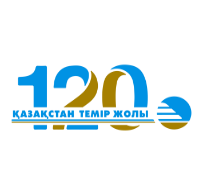 ПЕРЕЧЕНЬ  РЕГУЛИРУЕМЫХ УСЛУГ
АО «НК «КТЖ», как субъект естественной монополии оказывает следующие услуги:
1.Услуги магистральной железнодорожной сети.
2. Услуги подъездных путей, включающие:
2.1   для проезда подвижного состава;
2.2 для маневровых работ, погрузки-выгрузки, других технологических операций перевозочного процесса, а также для стоянки подвижного состава, непредусмотренной технологическими операциями перевозочного процесса.

3.  Услуги по передаче электрической энергии.
3
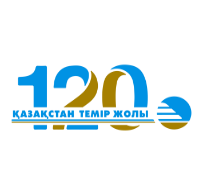 ОБЩАЯ ИНФОРМАЦИЯ О СУБЪЕКТЕ ЕСТЕСТВЕННОЙ МОНОПОЛИИ
4
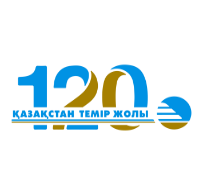 ОБЪЕМ ПРЕДОСТАВЛЕННЫХ УСЛУГ ЗА 2023 ГОД
5
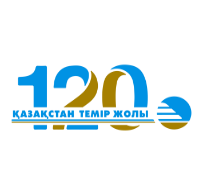 ОСНОВНЫЕ ФИНАНСОВО-ЭКОНОМИЧЕСКИЕ ПОКАЗАТЕЛИ 
МОНОПОЛЬНОЙ ДЕЯТЕЛЬНОСТИ ПО ИТОГАМ 2023 ГОДА
тыс. тенге
6
Услуги магистральной железнодорожной сети
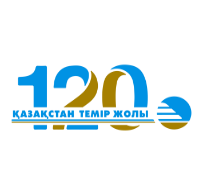 ОТЧЕТ ОБ ИСПОЛНЕНИИ ТАРИФНОЙ СМЕТЫ 
НА РЕГУЛИРУЕМЫЕ УСЛУГИ МЖС ЗА 2023 ГОД
8
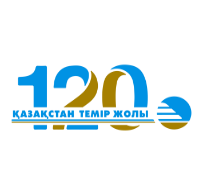 ОТЧЕТ ОБ ИСПОЛНЕНИИ ИНВЕСТИЦИОННОЙ ПРОГРАММЫ  
НА УСЛУГИ МЖС ЗА 2023 ГОД
тыс. тенге
9
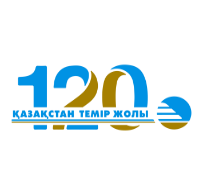 ВЫПОЛНЕНИЕ КАПИТАЛЬНОГО И АЛЬТЕРНАТИВНОГО 
РЕМОНТОВ ПУТИ
В 2023 году выполнен капитальный ремонт пути в объеме 528 км, что позволило:
сократить протяжённость участков, требующих капитального ремонта, 
повысить уровень безопасности движения, 
увеличить пропускную и провозную способность участков, 
обеспечить повышение скорости движения на участках капитального ремонта пути.
Динамика изменения объема километров пути, требующих выполнения ремонта
Количество, км
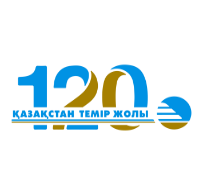 ЗАМЕНА КОМПЛЕКСОВ СТРЕЛОЧНЫХ ПЕРЕВОДОВ
Из-за отсутствия поставок комплексов стрелочных переводов в 2019-2020гг. допущен рост ограничений скоростей движения, что повлияло на задержку пассажирских и грузовых поездов. 
       Замена стрелочных переводов в 2023 году в объеме 622 комплекта позволило:
обеспечить безопасность движения поездов;
уменьшить объем дефектных стрелочных переводов с 8 228 комплектов до 7 075 комплектов;
обеспечить движение поездов согласно установленного графика;
устранить негодности подрельсовых оснований;
снизить уровень износа основных средств;
обеспечить устойчивую работу путевого хозяйства.
Количество, копл.
Годы
Замена комплексов стрелочных переводов 
за период 2016-2023 гг.
11
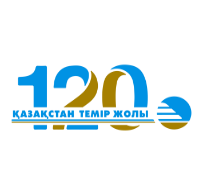 ПРИОБРЕТЕНИЕ ТРАНСФОРМАТОВ 
И ЭЛЕКТРОТЕХНИЧЕСКОГО ОБОРУДОВАНИЯ
Количество приобретенных тяговых трансформаторов
В настоящее время в Компании эксплуатируются 177 тяговых трансформаторов, из них 117 ед. или 66% со сроком службы, превышающих нормативный. 
В 2023 году для обеспечения устойчивого электроснабжения устройств контактной сети приобретено 21 ед. трансформаторов на сумму 2 553 млн. тенге, в том числе тяговых 4 ед.
Проведена работа по элементному обновлению электротехнического оборудования тяговых подстанций, имеющих большой износ и нуждающихся в замене в количестве 88 ед. на сумму 877 млн. тенге.
Количество, ед.
Годы
12
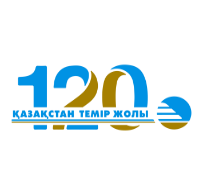 ПРОЧИЕ МЕРОПРИЯТИЯ
Кран на ж/д ходу
Кран на ж/д ходу
Шурупогайковерт
Шурупогайковерт
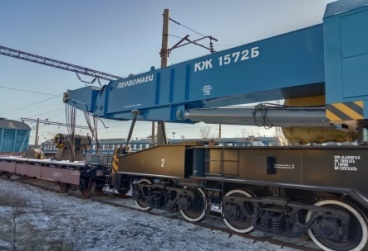 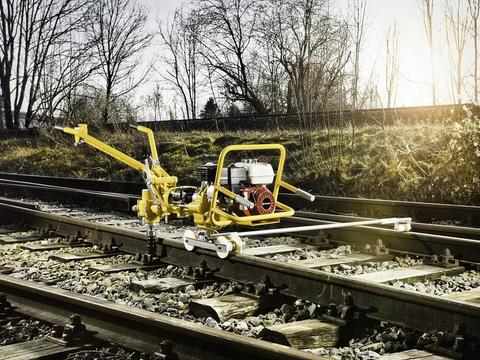 Приобретено 165 ед. 
на сумму 1 306 млн. тенге
Приобретено 1 ед. 
на сумму 2 474 млн. тенге
Модули для работников путевого хозяйства
Модули для работников путевого хозяйства
Мотовоз МПТ-6 исп. 6
Мотовоз МПТ-6 исп. 6
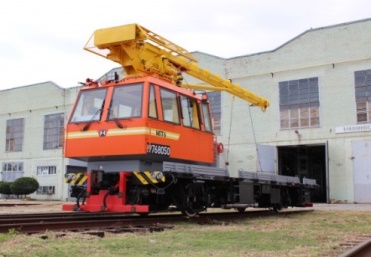 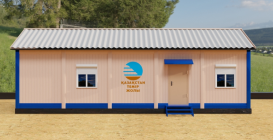 Приобретено 49 ед.
Приобретено 2 ед. 
на сумму 791 млн. тенге
Модули для работников хозяйства сигнализации и связи
Мотовоз МПТ-6 исп. 5
Мотовоз МПТ-6 исп. 5
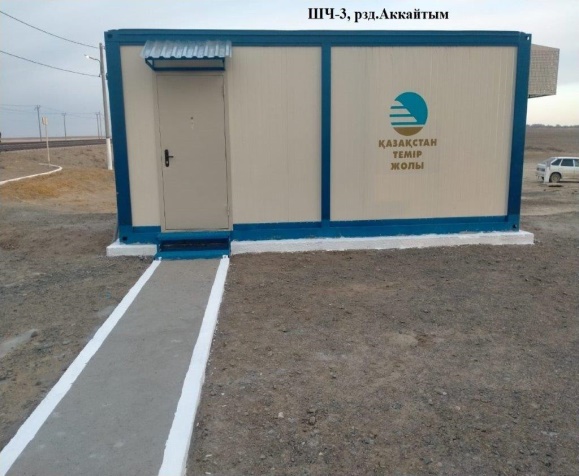 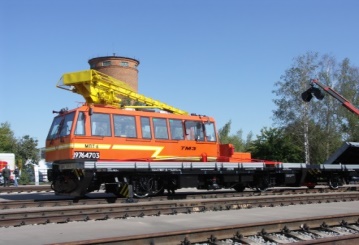 Приобретено 30 ед.
Приобретено 2 ед. 
на сумму 799 млн. тенге
Обеспечение  специализированной техникой и  оборудованием, модульными зданиями в целях приведения уровня оснащенности в соответствии с нормативным согласно Табелю технического оснащения  основных средств.
13
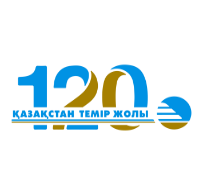 О КАЧЕСТВЕ ПРЕДОСТАВЛЯЕМЫХ УСЛУГ ЗА 2023 ГОД
14
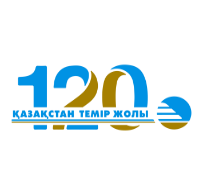 О РАБОТЕ С ПОТРЕБИТЕЛЯМИ УСЛУГ
Заключены договора на оказание услуг МЖС в пассажирском движении - 15, в грузовом – 3                    ( в том числе 2 частных перевозчика).
Согласно приказам КРЕМ РК пассажирским перевозчикам предоставлен временный понижающий коэффициент в размере 0,01 к тарифу на услуги МЖС при перевозке пассажиров железнодорожным транспортом. Общая сумма ВПК в 2023 году составила 20,3 млрд .тенге.
В адрес МИИР РК направлены предложения по внесению изменений и дополнений в Правила пользования магистральной железнодорожной сетью, утвержденных приказом и.о. Министра по инвестициям и развитию Республики Казахстан от 27 марта 2015  года №366 в части изменения сроков разработки и утверждения нормативного графика движения в соответствии с протоколом ЦСЖТ, а также приема заявок перевозчиков на предоставление им права доступа к услугам МЖС.
Разработано и направлено на рассмотрение в Министерство транспорта РК проект приказа «Об утверждении Правил допуска локомотивов, моторвагонного и специального самоходного подвижного состава на магистральную железнодорожную сеть».
Утвержден Регламент следования локомотивов оператора локомотивной тяги по магистральной железнодорожной сети для осуществления операций по подаче, уборке вагонов, утвержденный приказом от 7 сентября 2023 года №624-ЦЗ.
15
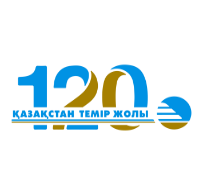 О РАБОТЕ С ПОТРЕБИТЕЛЯМИ УСЛУГ (продолжение)
В рамках реализации мероприятий проекта Центр управления движением поездов в период 2018-2023 гг. выполнено:
внедрение микропроцессорной диспетчерской централизации (МП АСДЦ) на 454 раздельных пунктах на 40 диспетчерских кругах Западного, Юго-Восточного и Северного регионов, что позволило обеспечить централизованное управление раздельными пунктами поездным диспетчером; непрерывный контроль в автоматическом режиме за поездной ситуацией (свободность/занятость участков, положение стрелок, наличие заданного маршрута и др.);
создание Центра управления движением поездов и инфраструктурой Западного региона, г. Актобе,  позволило управлять движением поездов из одного места в границах 5-ти  отделений общей эксплуатационной длиной - 5 245,5 км;
создание Центра управления движением поездов и инфраструктурой Юго-Восточного региона, г. Алматы,  позволяющий управлять движением поездов из одного места в границах 4-х  отделений общей эксплуатационной длиной – 4 450 км;
16
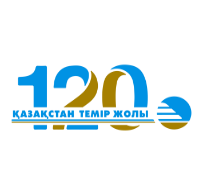 О РАБОТЕ С ПОТРЕБИТЕЛЯМИ УСЛУГ (продолжение)
создание Центра управления движением поездов и инфраструктурой Северного региона, г. Астана,  позволяющий управлять движением поездов из одного места в границах 4-х  отделений общей эксплуатационной длиной – 4 444 км;
проведена модернизация и включены в диспетчеризацию 3 раздельных пункта участка Кызылжар-Жезказган;
проведена модернизация в 49-ти линейно-аппаратных залах. 
Проведены работы по модернизации инфраструктуры для повышения пропускной способности:
разработано ТЭО на строительство железнодорожной линии Дарбаза-Мактаарал;
откорректирована ПСД на строительство обводной железнодорожной линии вокруг Алматинского узла.
Применены новые технологии:
на 17,2 км - геосинтетический материал (геотекстиль) с гексагональной георешеткой и на 1 месте -лечение земляного полотна (карстовые  пустоты); 
на 206 стыках - высокопрочные клееболтовые изолирующие стыки.
17
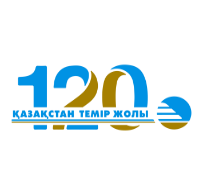 О ПЕРСПЕКТИВАХ ДЕЯТЕЛЬНОСТИ НА 2024 ГОД
Осуществление  модернизации инфраструктуры для повышения пропускной способности:
продолжить строительство вторых путей на участке Достык – Мойынты
Реализация производственной программы, предусматривающей проведение ремонтных работ 1 401 км пути.
Реализация инновационных проектов с ресурсосберегающими технологиями, позволяющими повторно применять материалы верхнего строения пути, в том числе:
восстановление  1 200 крестовин методом  автоматической наплавки 
сварка  4 500 рельсовых стыков с использованием метода алюминотермитной сваркой 
внедрение 726  комплектов стрелочных переводов с применением упругих рельсовых скреплений               SKL CL1.
Дальнейшее применение новых технологий:
 на участках с пучинными местами применение геосинтетического материала (геотекстиль) с гексагональной георешеткой
на стыках - высокопрочные клееболтовые изолирующие стыки.
18
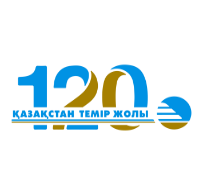 О ПЕРСПЕКТИВАХ ДЕЯТЕЛЬНОСТИ НА 2024 ГОД (продолжение)
Реализация дорожной карты по совершенствованию корпоративной системы управления производственной безопасностью в рамках стратегии «Нулевого травматизма».
Оздоровление пути с применением комплексов путевых машин 6 465 км.
Продолжение работы по элементному обновлению электротехнического оборудования тяговых подстанций, имеющих большой износ и нуждающихся в замене, в том числе по замене тяговых трансформаторов в количестве 3 шт., элегазовых выключателей 220 кВ – 9 шт., элегазовых выключателей 110 кВ – 6 ед., аккумуляторных батарей с подзарядным  устройством -  5 комплектов, вакуумных выключателей (однополюсных) - 18 ед., вакуумных выключателей (двухполюсных) - 11 ед., вакуумных выключателей (трехполюсных) - 5 ед. 
Реализация программы по улучшению социально-бытовых условий и повышению уровня организации труда по Дирекции магистральной сети, предусматривающей проведение ремонта производственных зданий, приобретение модульных зданий, автотранспорта, малой механизации, мотовозов, мебели, бытовой и офисной техники.
19
СПАСИБО ЗА ВНИМАНИЕ